Time Management Plan
How-To Guide
HOW TO: Time Management Plan (TMG)
An intentional plan for investing your time wisely by blocking high-value activities into a default calendar as appointments and holding yourself accountable for executing them on time.
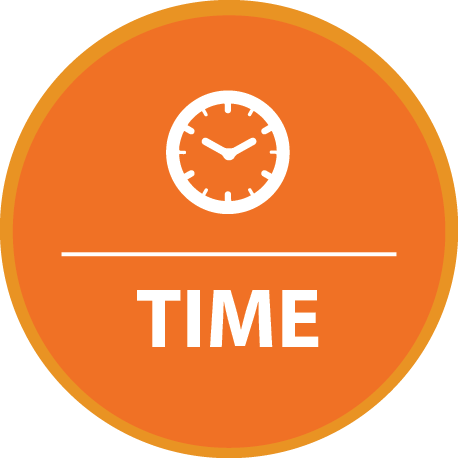 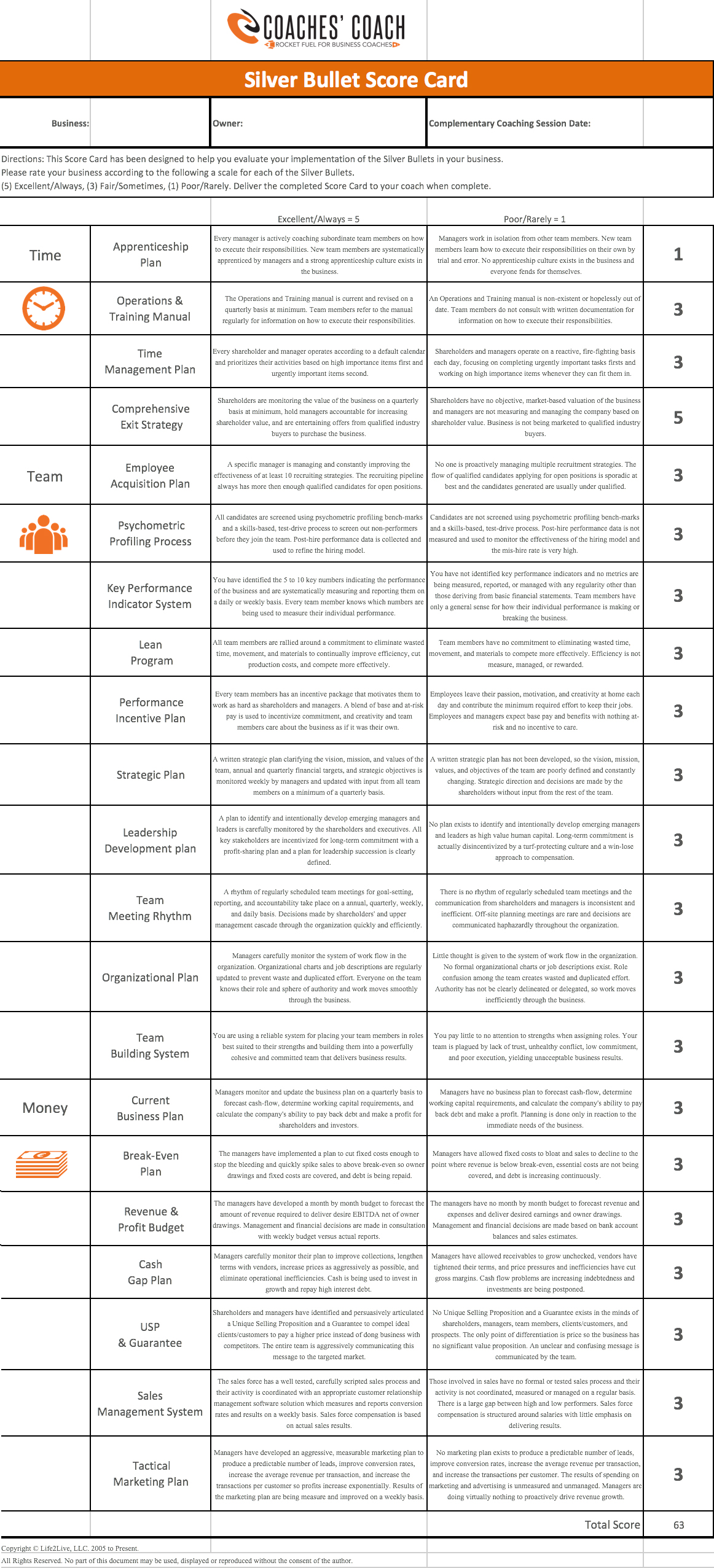 Silver Bullet Scorecard
Score: 5
Score: 1
You and your team invest your time wisely by blocking high-value activities into a default calendar so that you complete the highly-important activities first and urgent items second.
You and your team operate without a default calendar and spend your time reactively, prioritizing urgent tasks and working on the most highly-important activities when you can fit them in.
HOW TO: Time Management Plan (TMG)
Coach review Time Management Plan slides with Client, including the Time Management Matrix concept.
Client read 7 Habits of Highly Effective People by Stephen Covey
Client complete the Simple Time Study to identify how time is being used throughout the week and which quadrant Client is spending time in.
Client use the Time Management Matrix to identify the tasks that should be delegated to other team members.
Coach help Client develop an Apprenticeship Plan to delegate tasks. Alternatively, the client may elect to recruit a new team member into the business using an Employee Acquisition Plan and the Psychometric Profiling Process. However, this should be done only if the additional fixed cost payroll is easily affordable.
Client create a Default Calendar that prioritizes the Quadrant 2 tasks. 
Coach hold the Client accountable for executing the Default Calendar.
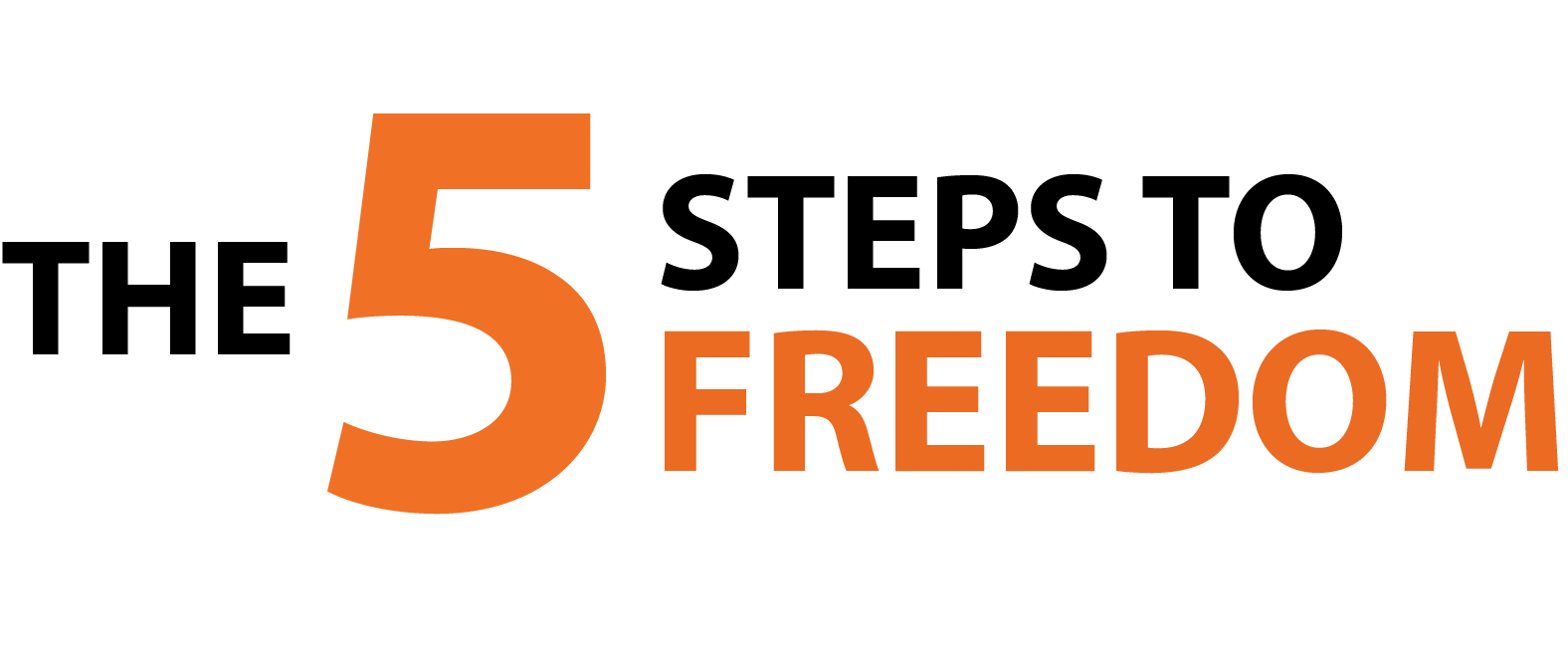 Reproduce
Acquire
Harvest
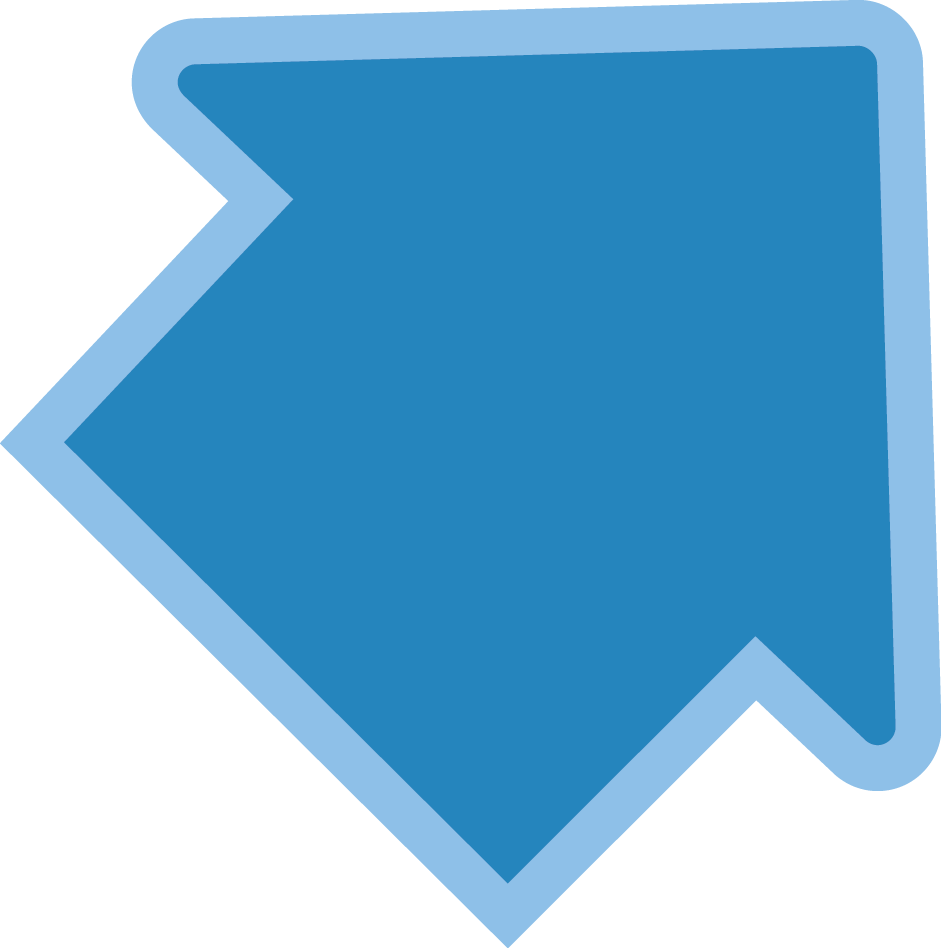 Economize
Systematize
Specialize
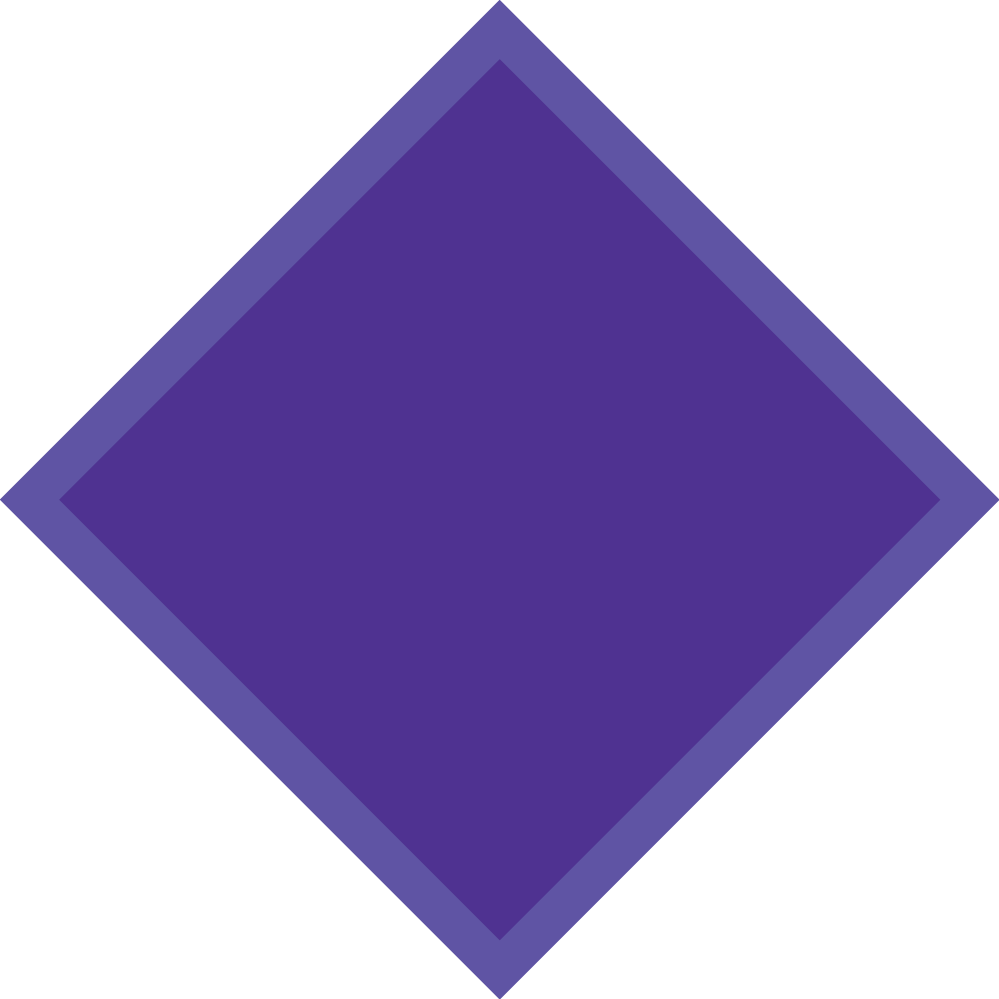 4
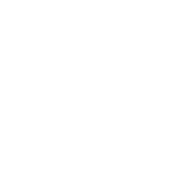 Measure
Incent
Expand
Research
Model
Launch
PROSPERITY
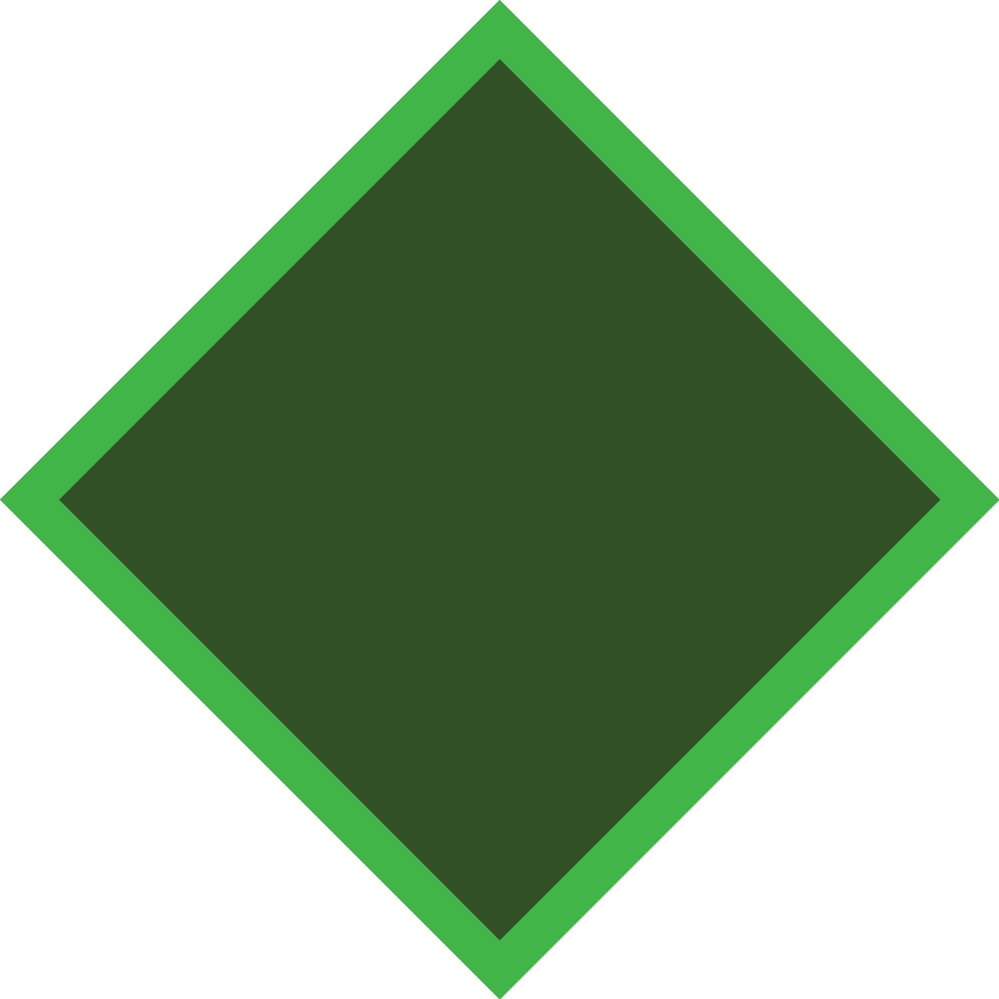 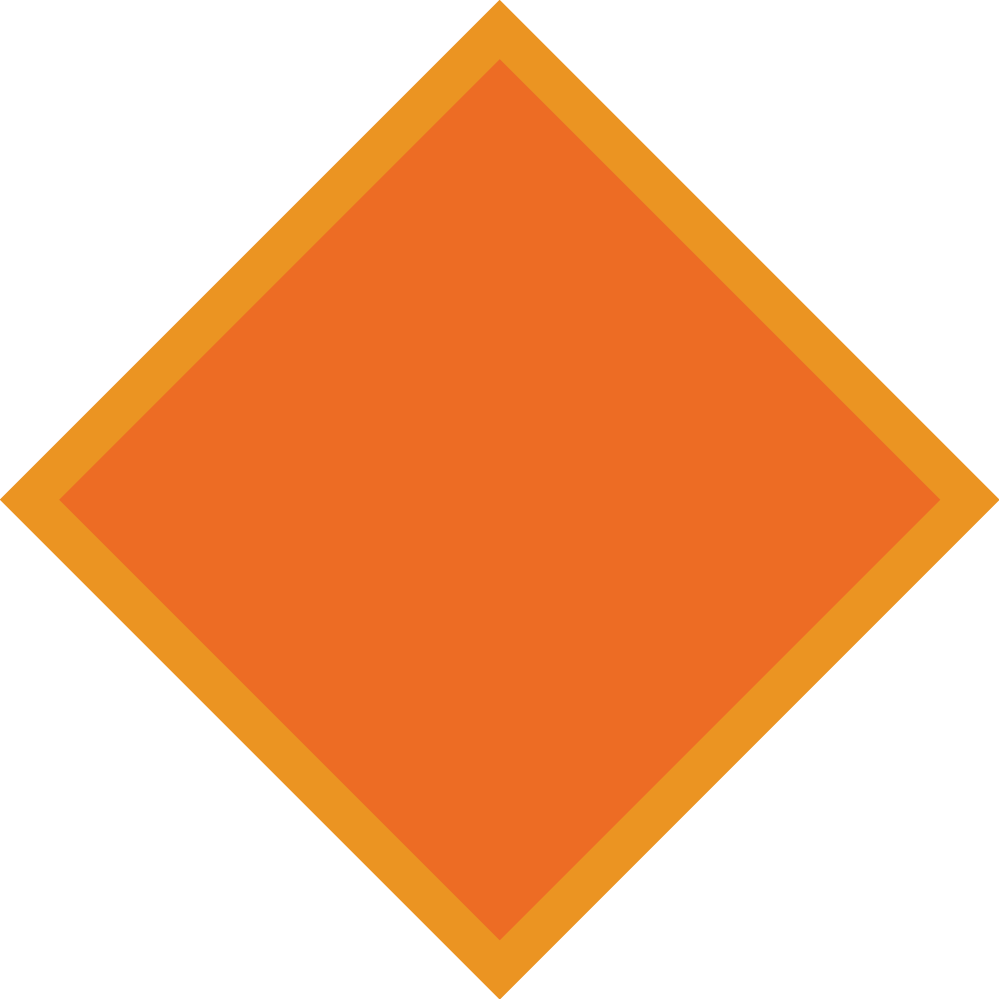 Invest
Grow
Team
3
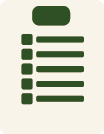 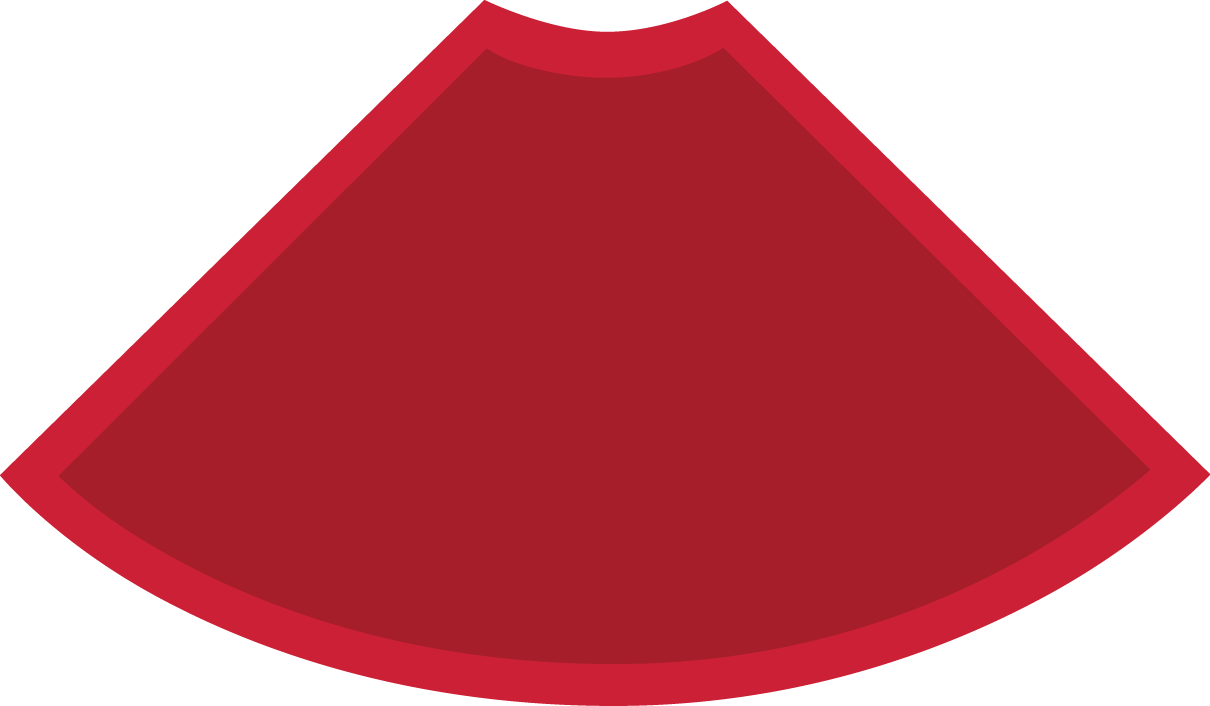 CONTROL
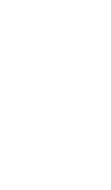 2
1
5
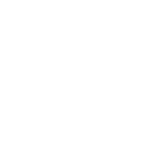 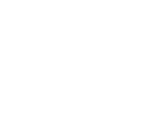 CREATION
CHAOS
FREEDOM
[Speaker Notes: The Psychometric Profiling Process is one of the strategies we do… Fill in script here please - HD]
Economize | Systematize | Specialize
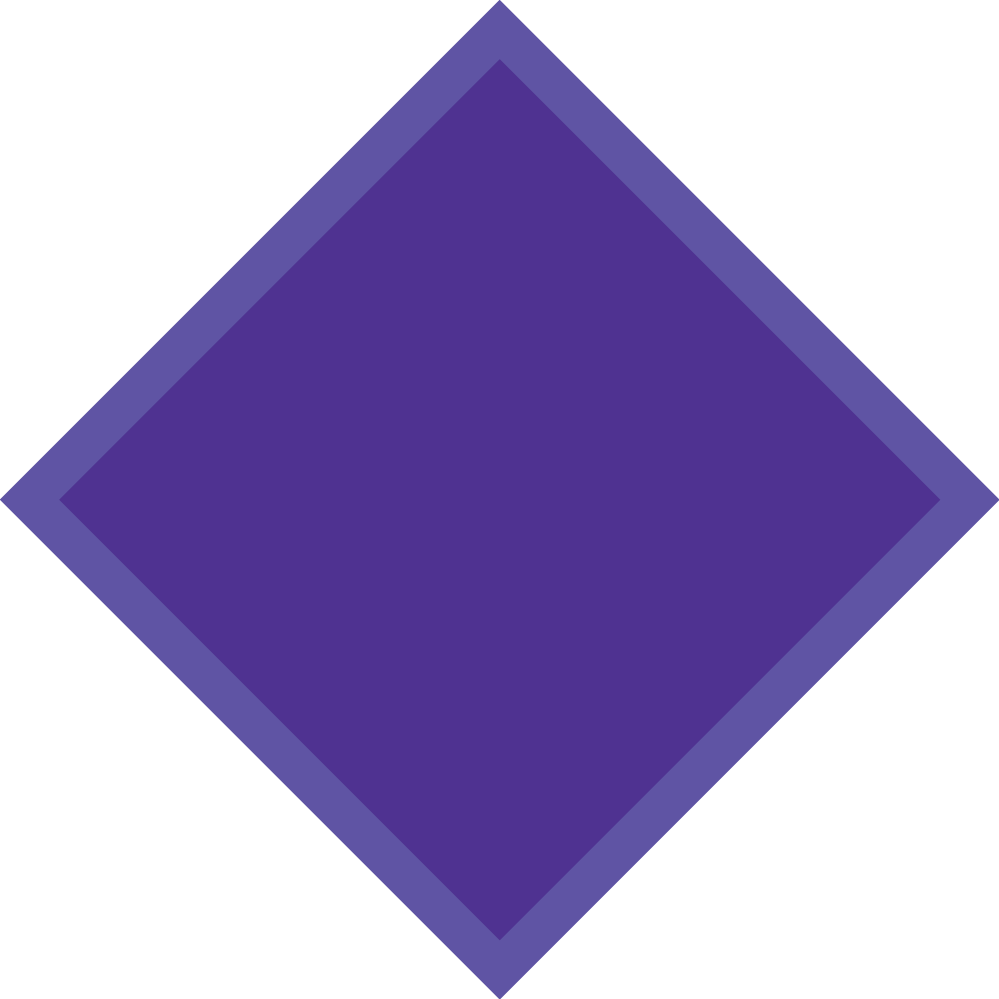 4
4
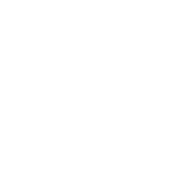 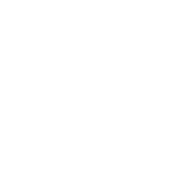 PROSPERITY
PROSPERITY
Time Management Plan (TMG)
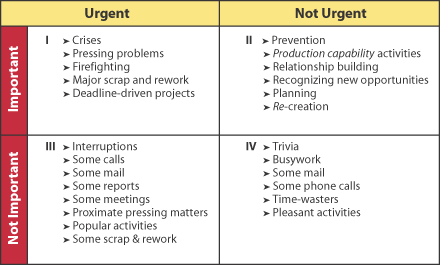 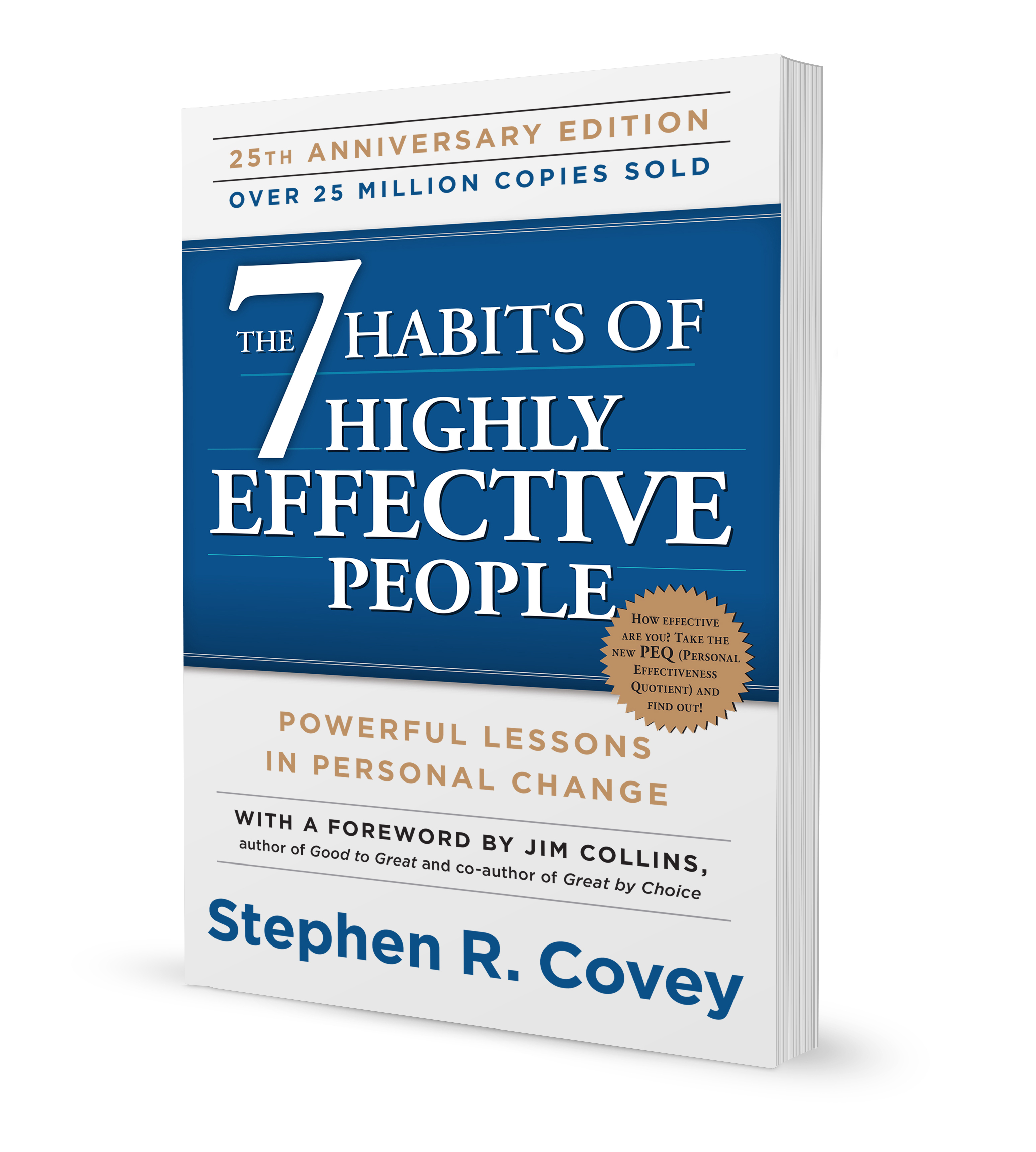 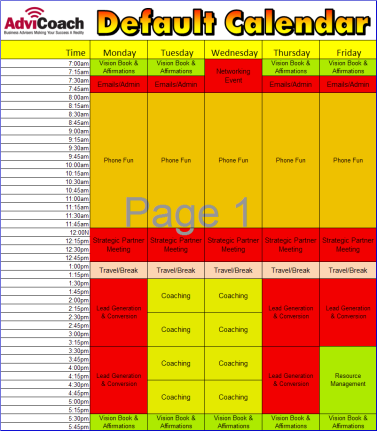 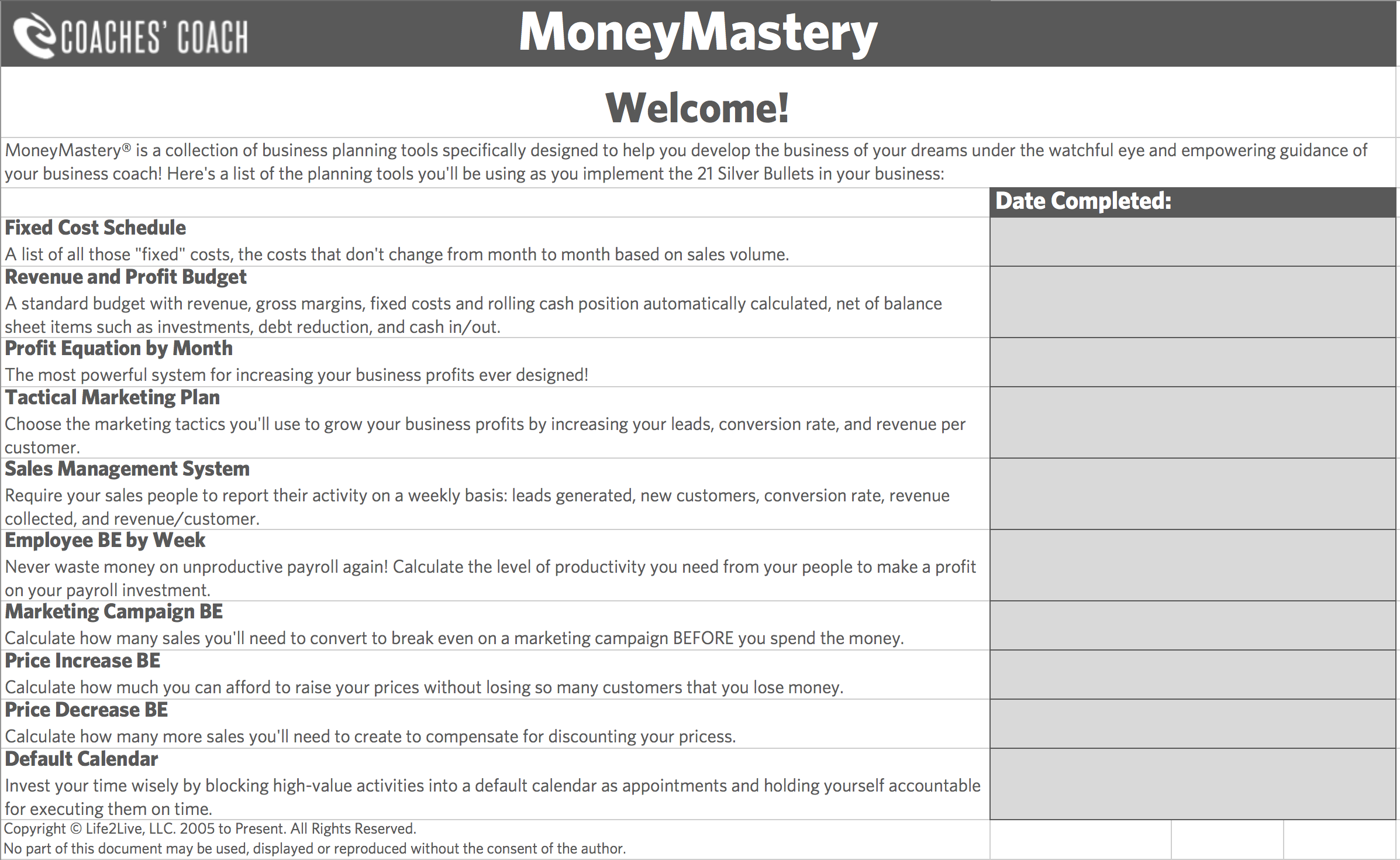 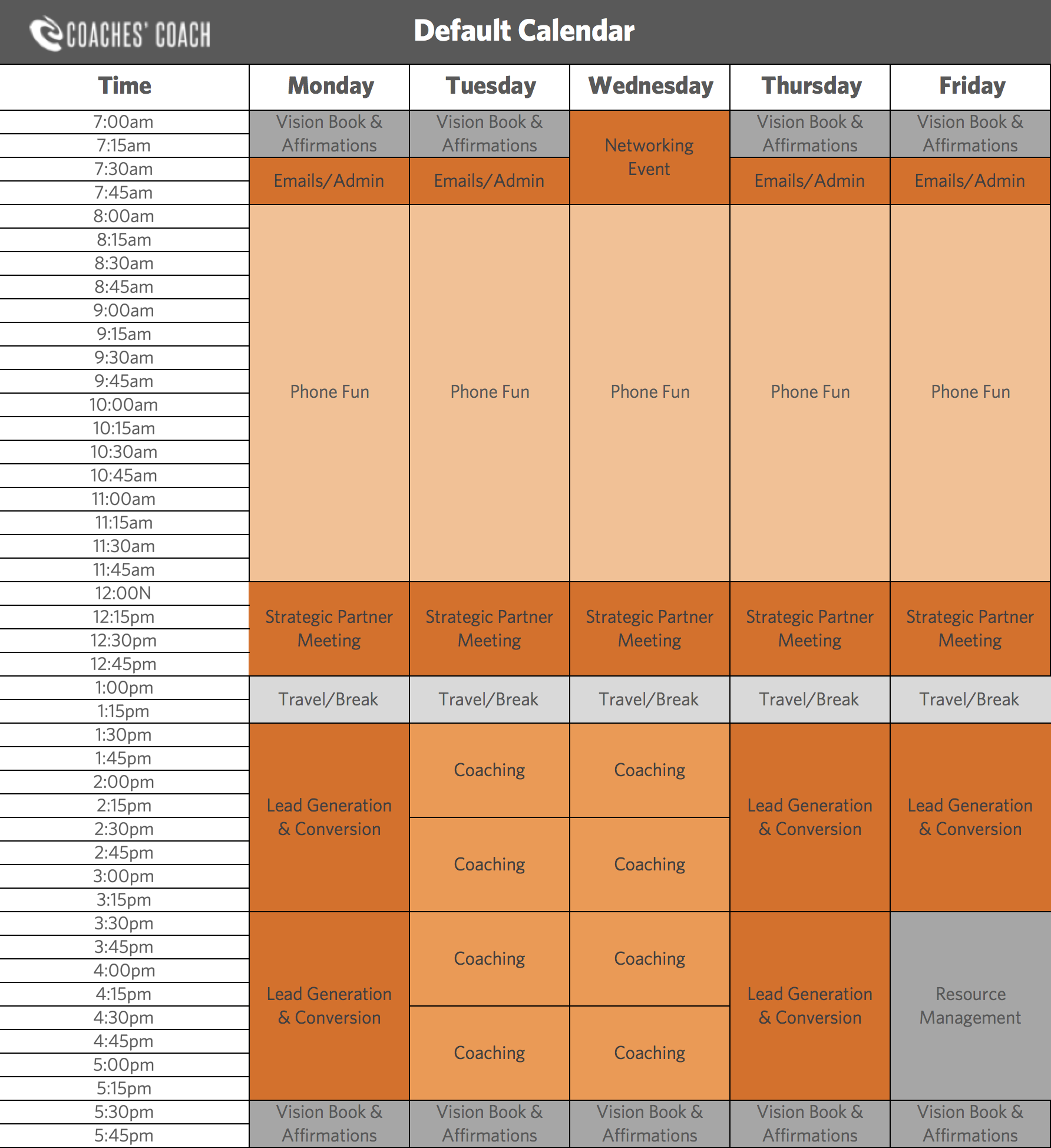 [Speaker Notes: Replace with updated screenshot]
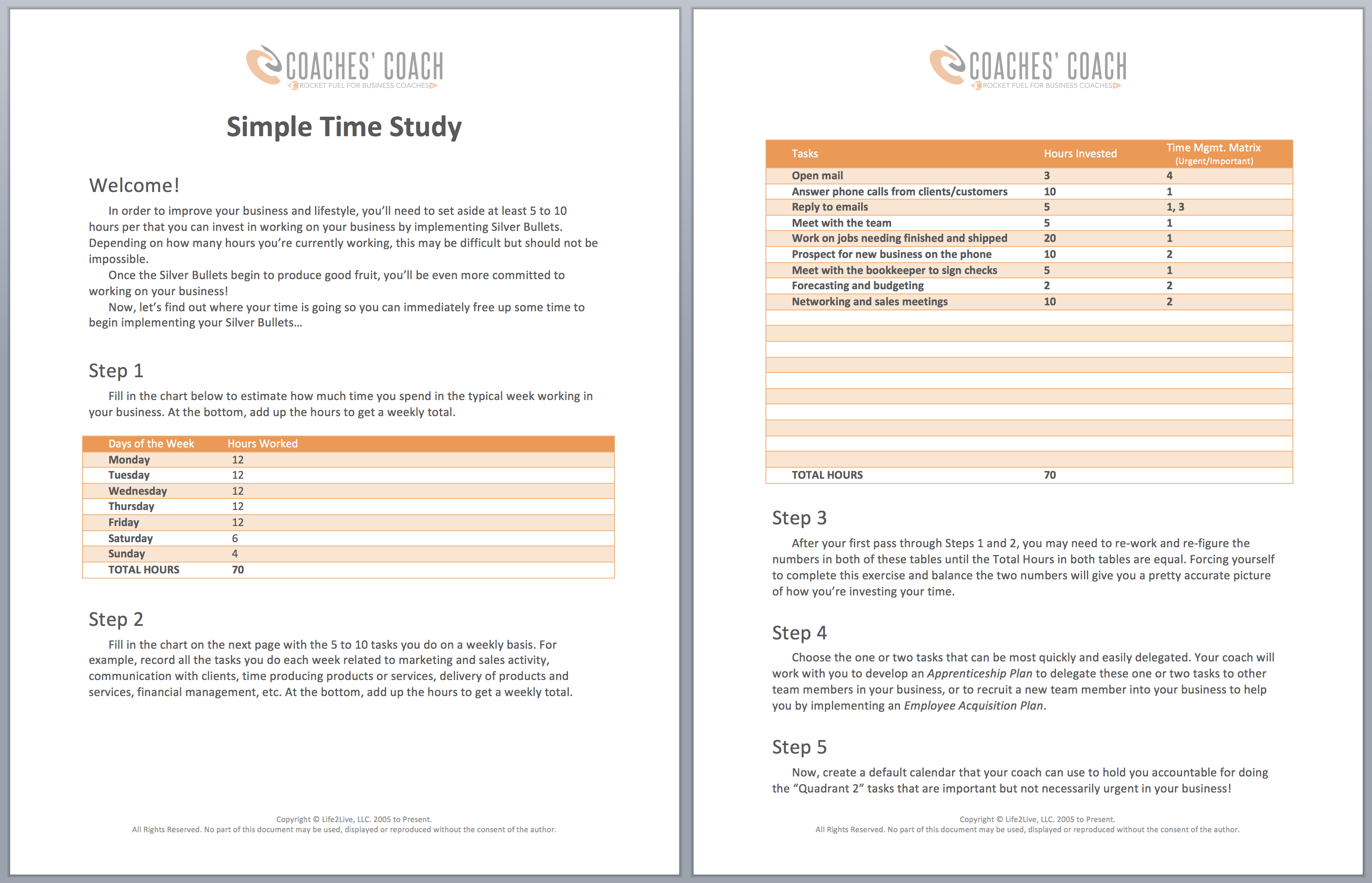 [Speaker Notes: Replace with updated screenshot]
Time Silver Bullets
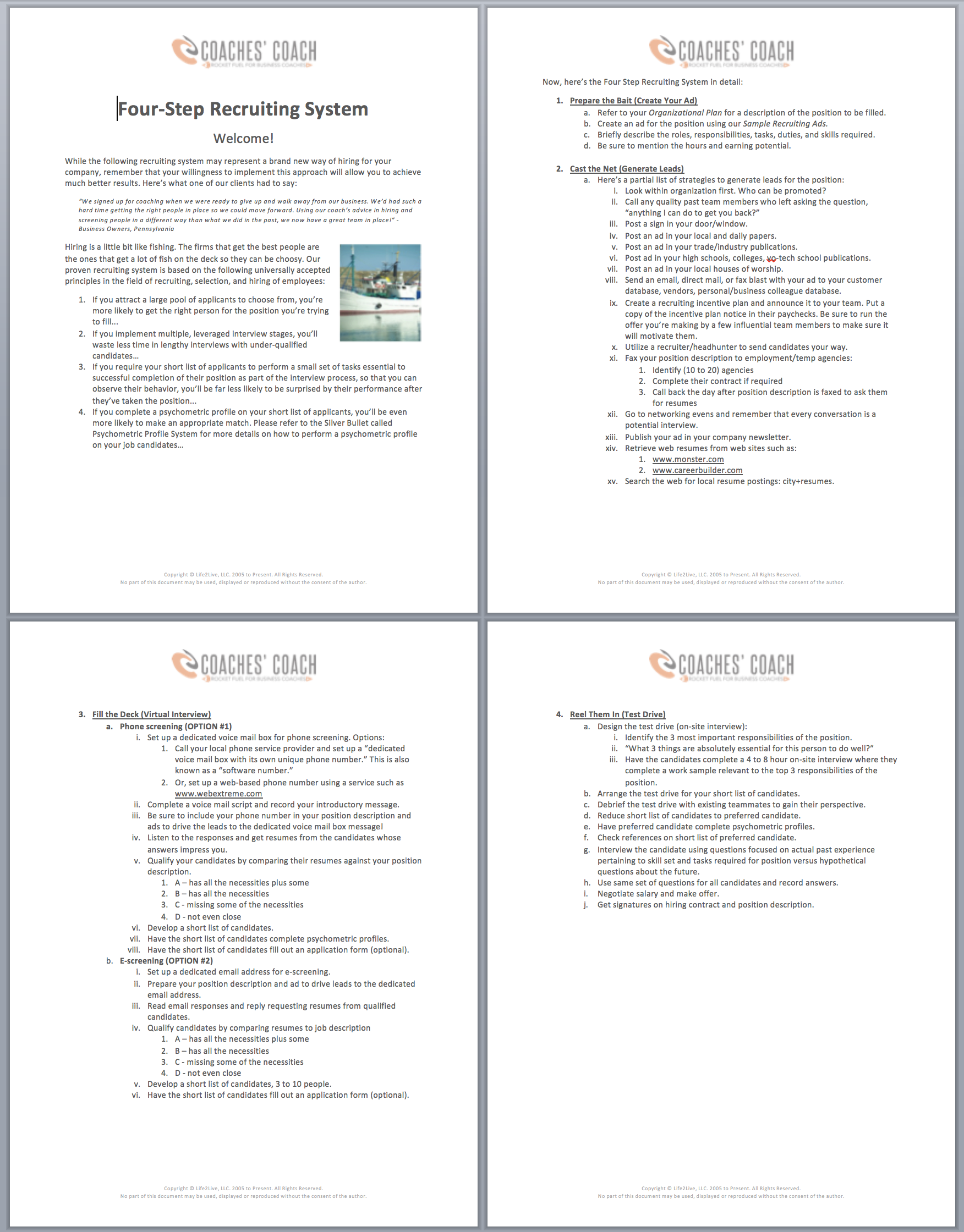 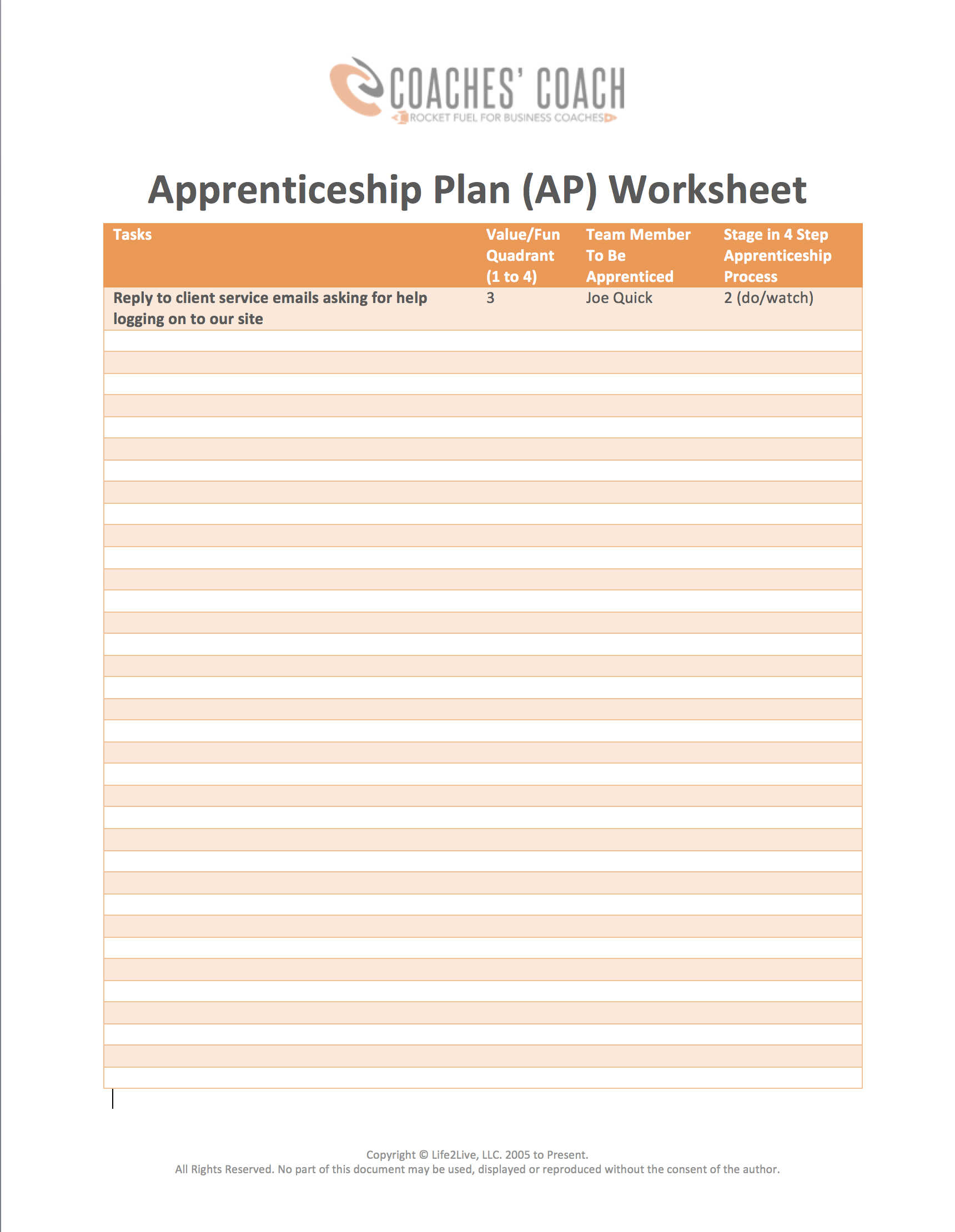 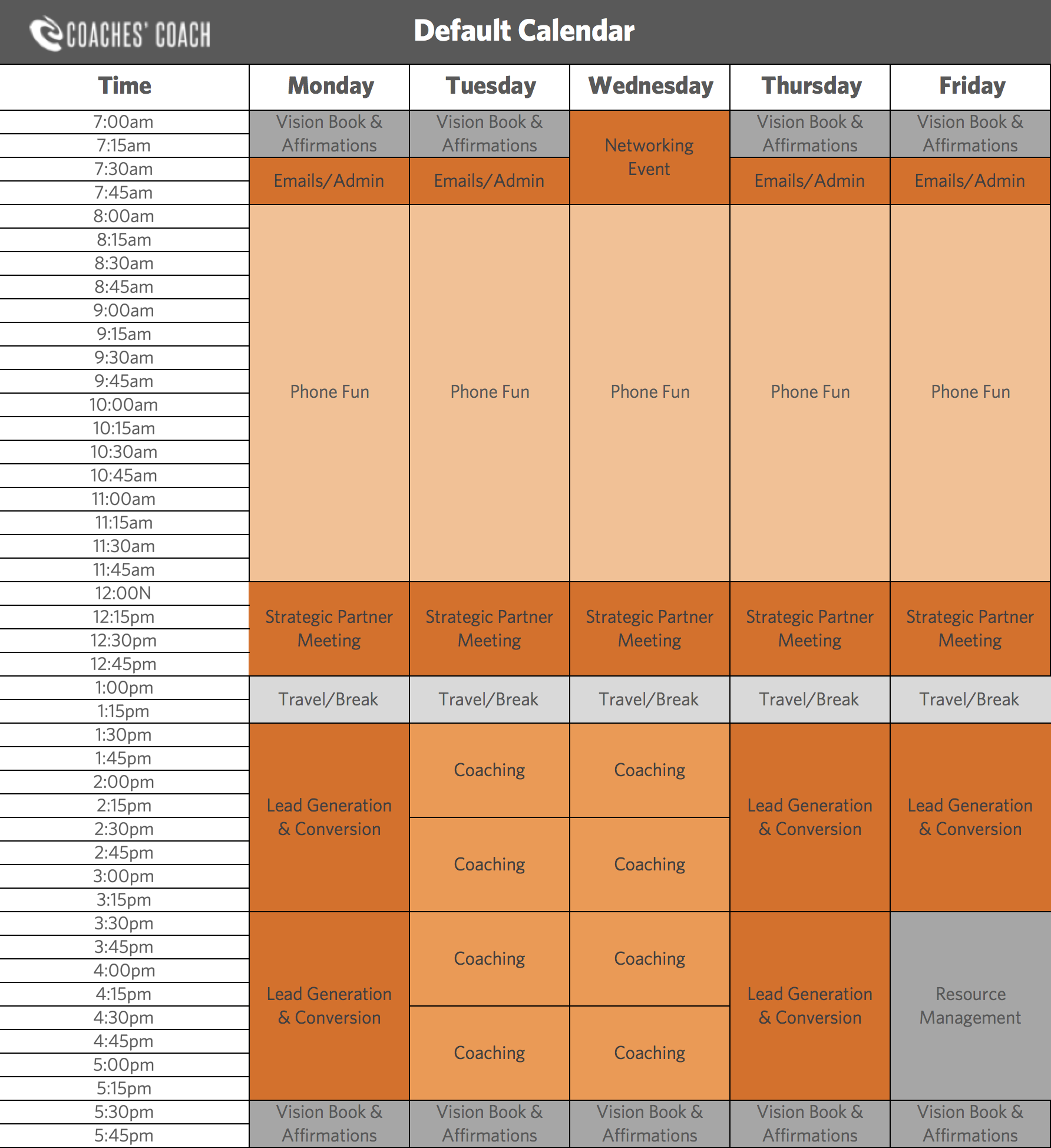 [Speaker Notes: Replace with updated screenshot]
The 6 Steps to Great Time Management
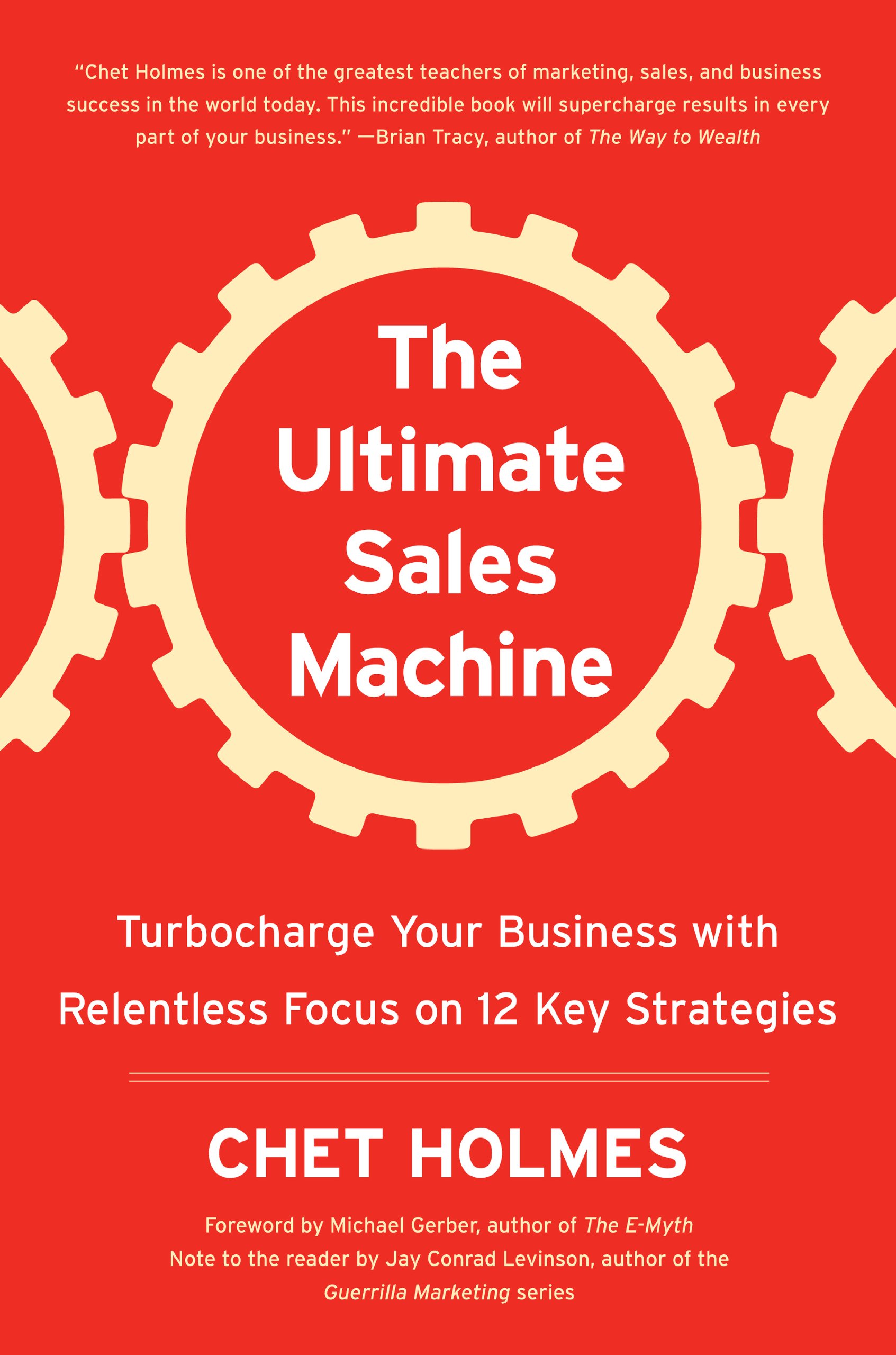 Touch it once...
Make lists...
Plan how much time you will allocate to each task...
Plan the day...
Prioritize...
Ask yourself, “will it hurt me to throw this away?”
Copyright Notice
Copyright © Life2Live, LLC. 2005 to Present. All Rights Reserved. No part of this document may be used, displayed or reproduced without the consent of the author.